BIRTH DEFECTS
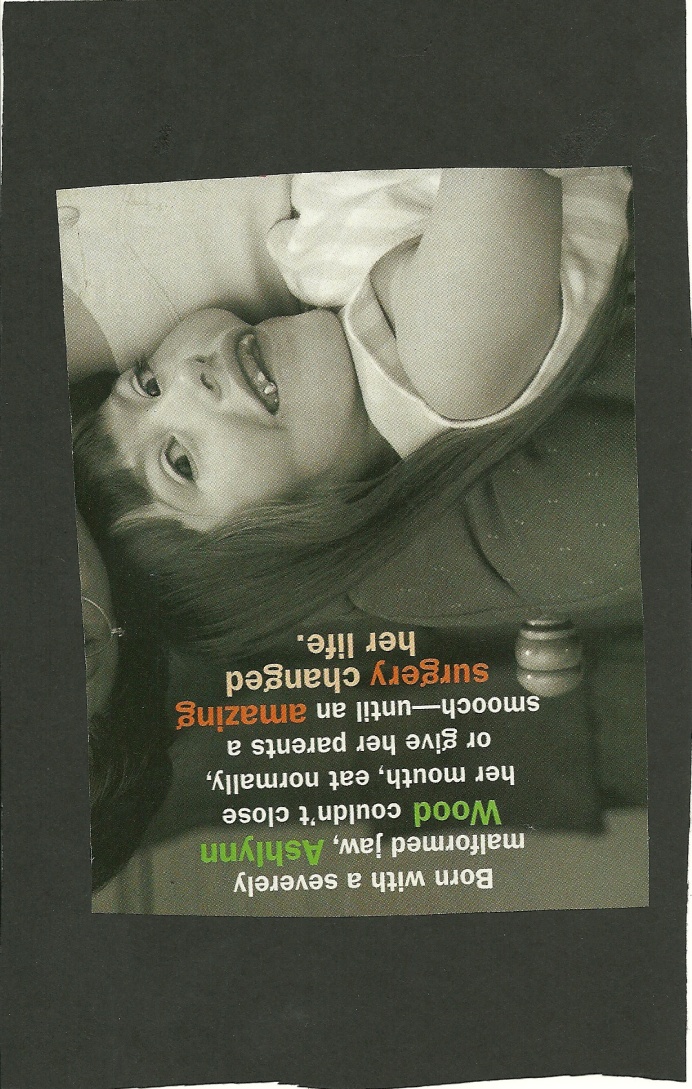 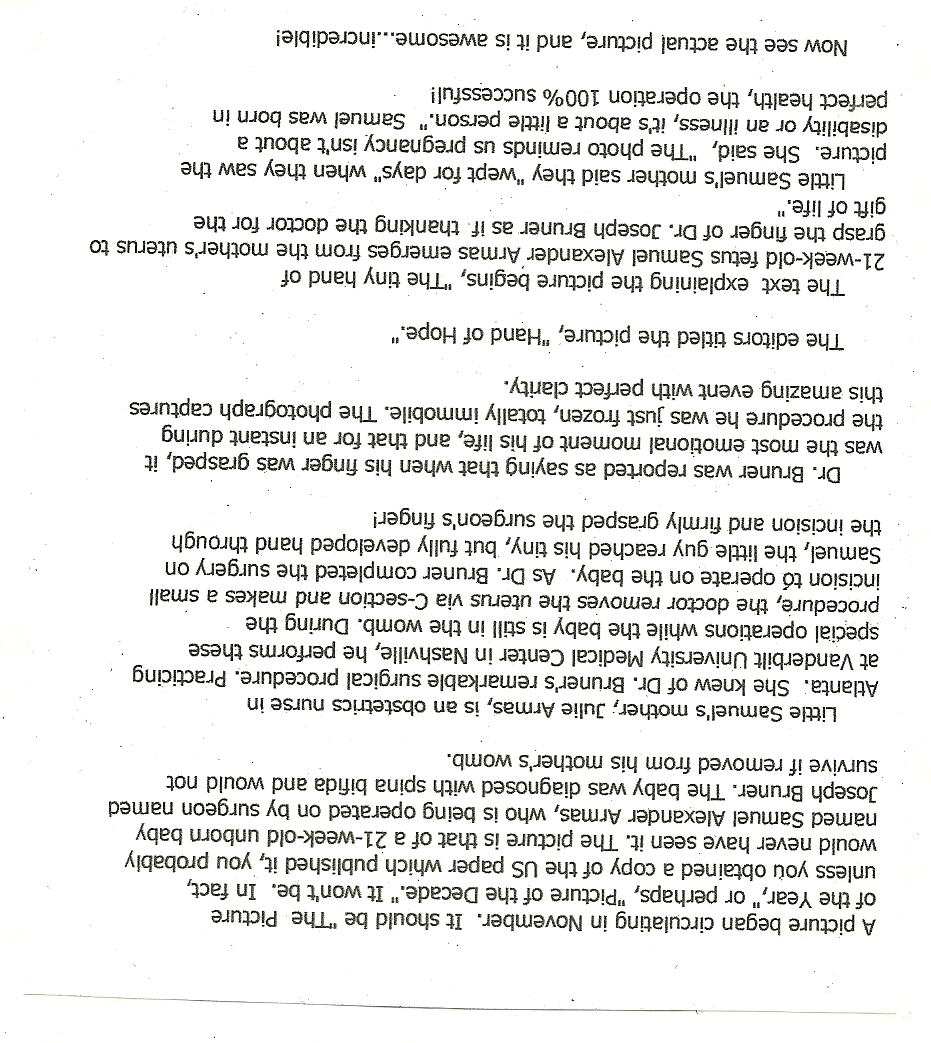 Child activity – Tissue Dye